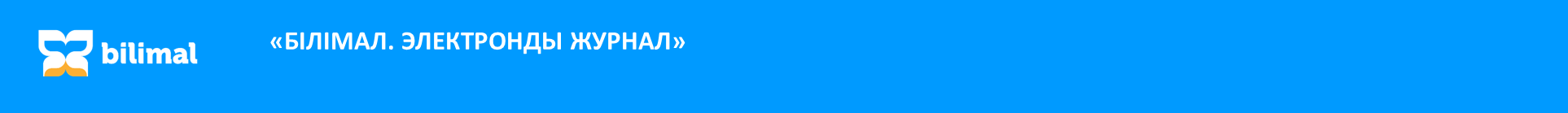 «Білімал. Электронды мектеп»
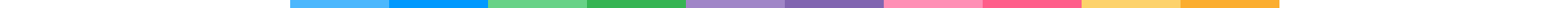 Мониторинг организаций образования, которые не заполнили расписания уроков 
на 2022-2023 учебный год  в системе «Білімал. Электронды мектеп» по состоянию на 19.09.2022 г.
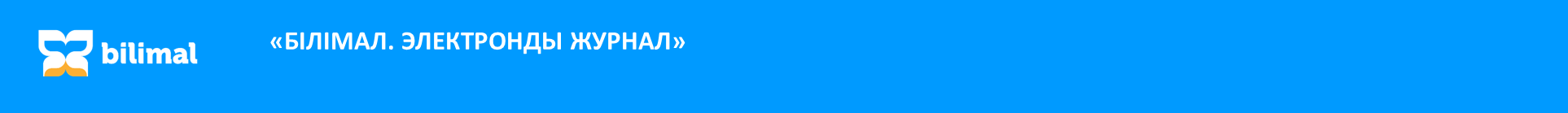 «Білімал. Электронды мектеп»
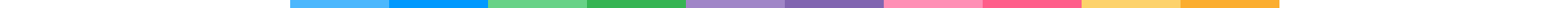 Мониторинг организаций образования, которые не заполнили календарно-тематические планы на 2022-2023 учебный год в системе «Білімал. Электронды мектеп» по состоянию на 19.09.2022 г.
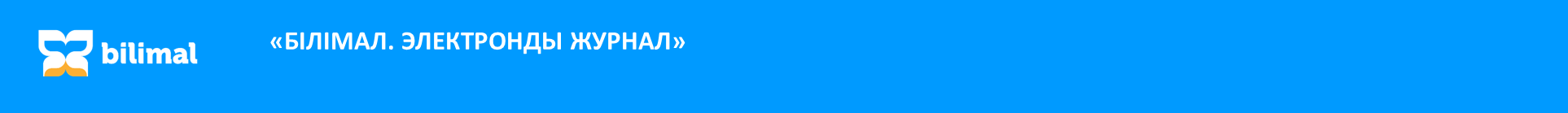 «Білімал. Электронды мектеп»
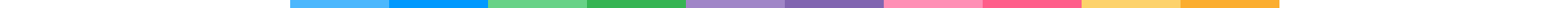 Мониторинг организаций образования, которые не заполнили календарно-тематические планы на 2022-2023 учебный год в системе «Білімал. Электронды мектеп» по состоянию на 19.09.2022 г.
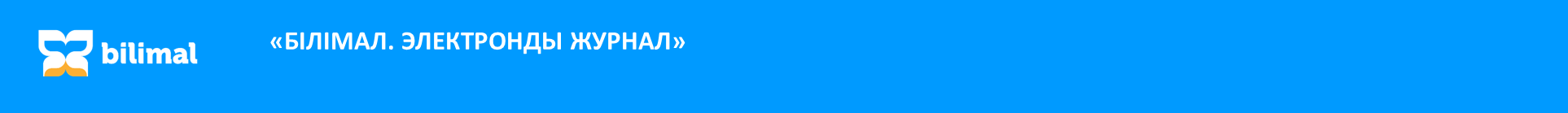 «Білімал. Электронды мектеп»
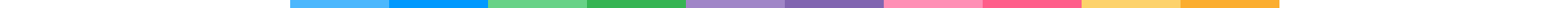 Мониторинг организаций образования, которые не заполнили календарно-тематические планы на 2022-2023 учебный год в системе «Білімал. Электронды мектеп» по состоянию на 19.09.2022 г.
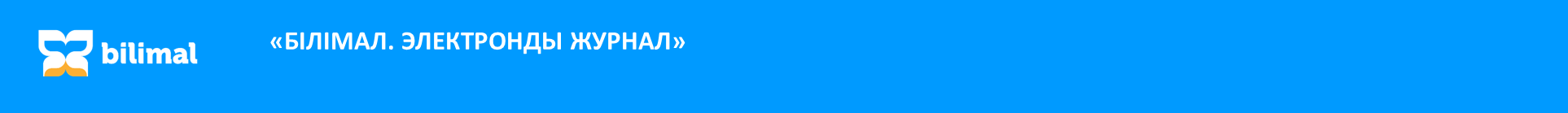 «Білімал. Электронды мектеп»
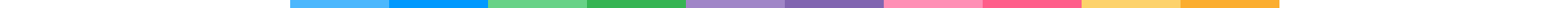 Мониторинг организаций образования, которые не заполнили календарно-тематические планы на 2022-2023 учебный год в системе «Білімал. Электронды мектеп» по состоянию на 19.09.2022 г.
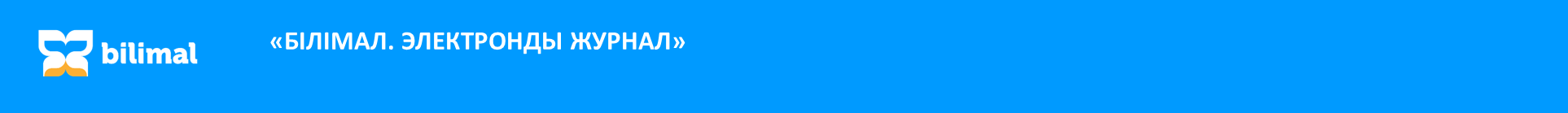 «Білімал. Электронды мектеп»
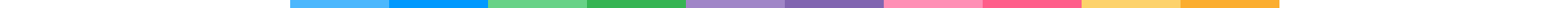 Мониторинг организаций образования, которые не заполнили календарно-тематические планы на 2022-2023 учебный год в системе «Білімал. Электронды мектеп» по состоянию на 19.09.2022 г.
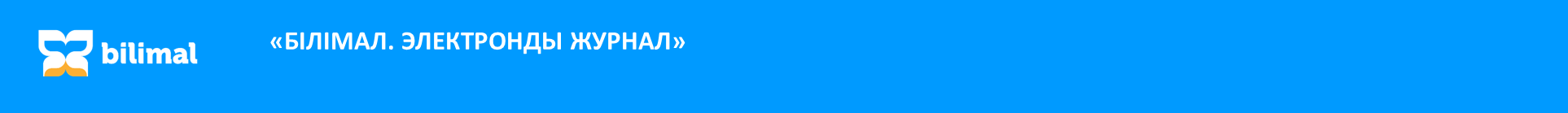 «Білімал. Электронды мектеп»
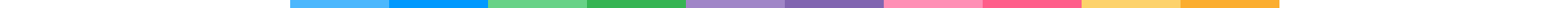 Мониторинг организаций образования, которые не заполнили календарно-тематические планы на 2022-2023 учебный год в системе «Білімал. Электронды мектеп» по состоянию на 19.09.2022 г.
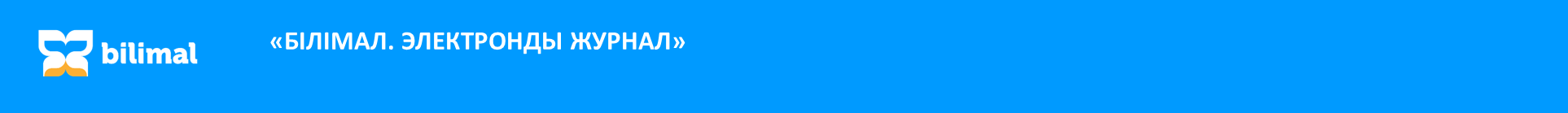 «Білімал. Электронды мектеп»
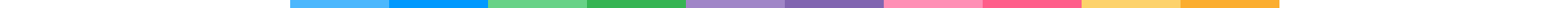 Мониторинг организаций образования, которые не заполнили календарно-тематические планы на 2022-2023 учебный год в системе «Білімал. Электронды мектеп» по состоянию на 19.09.2022 г.
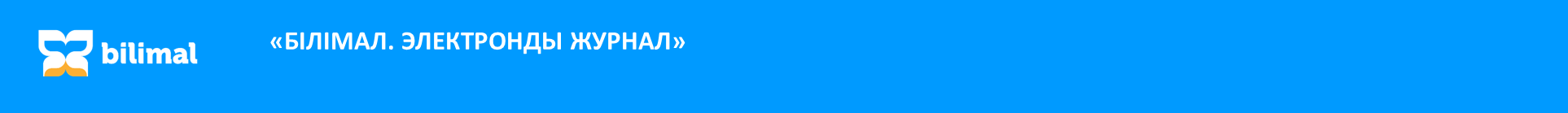 «Білімал. Электронды мектеп»
Мониторинг организаций образования, которые не заполнили календарно-тематические планы на 2022-2023 учебный год в системе «Білімал. Электронды мектеп» по состоянию на 19.09.2022 г.
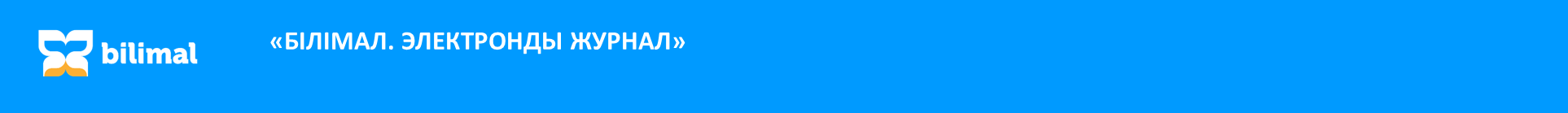 «Білімал. Электронды мектеп»
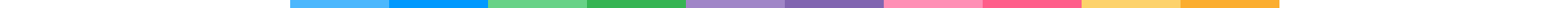 Мониторинг организаций образования, которые не заполнили календарно-тематические планы на 2022-2023 учебный год в системе «Білімал. Электронды мектеп» по состоянию на 19.09.2022 г.
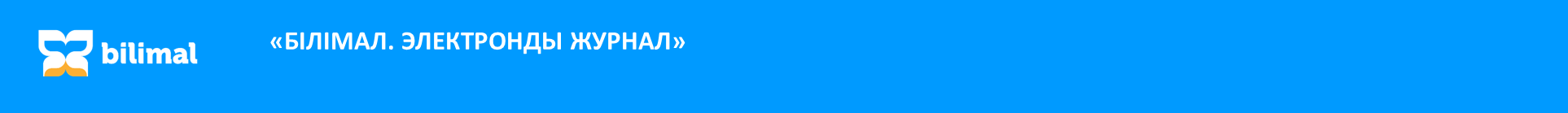 «Білімал. Электронды мектеп»
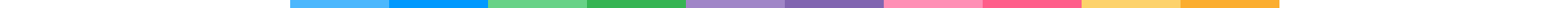 Мониторинг организаций образования, которые не заполнили календарно-тематические планы на 2022-2023 учебный год в системе «Білімал. Электронды мектеп» по состоянию на 19.09.2022 г.
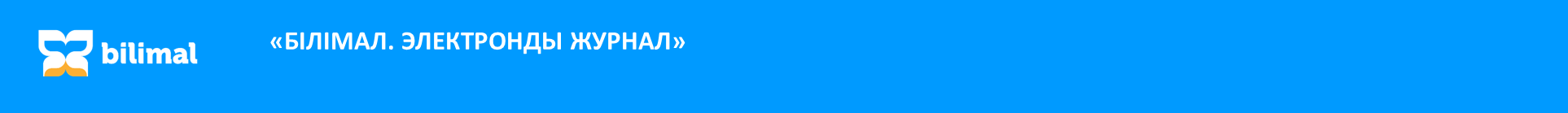 «Білімал. Электронды мектеп»
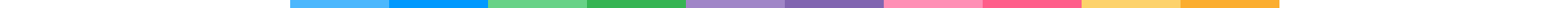 Мониторинг организаций образования, которые не заполнили календарно-тематические планы на 2022-2023 учебный год в системе «Білімал. Электронды мектеп» по состоянию на 19.09.2022 г.
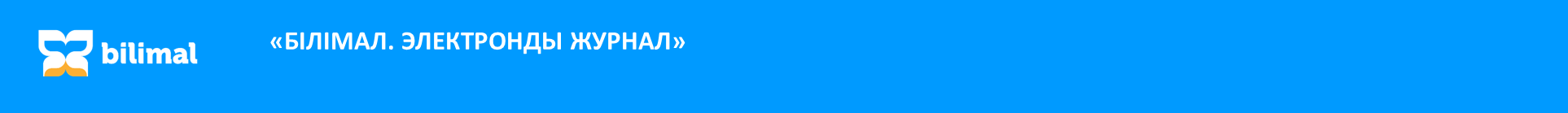 «Білімал. Электронды мектеп»
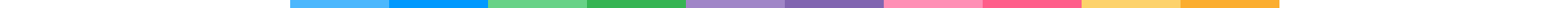 Мониторинг организаций образования, которые не заполнили календарно-тематические планы на 2022-2023 учебный год в системе «Білімал. Электронды мектеп» по состоянию на 19.09.2022 г.
Соответственно, не ведут электронный журнал.